Organic Chemistry:“Chemistry of Life”
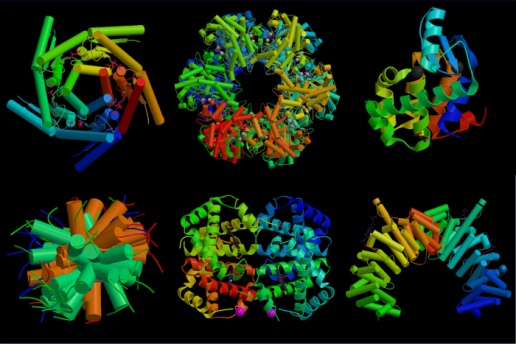 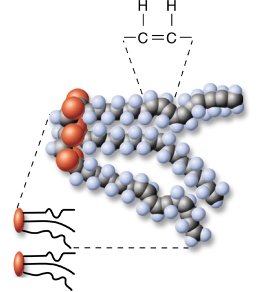 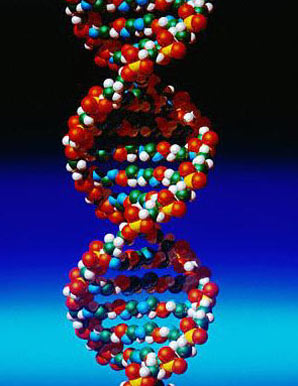 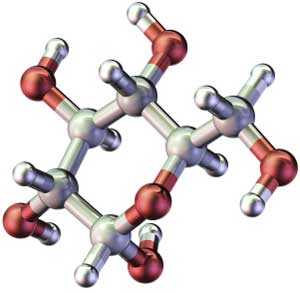 General Biology
Glencoe High School
2010-11
Organic molecules:
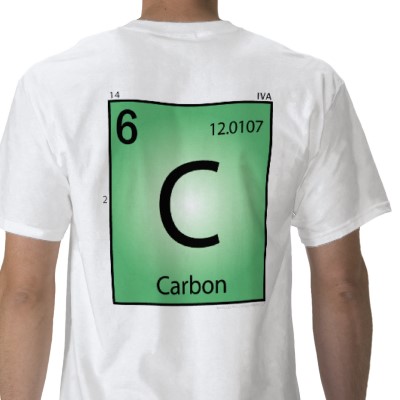 Compounds containing the element carbon (C)
Usually associated with living things
Other elements commonly found in organic molecules:
Hydrogen (H)
Oxygen (O)
Nitrogen (N)
Phosphorus (P)
Sulfur (S)
4 main groups of organic molecules:
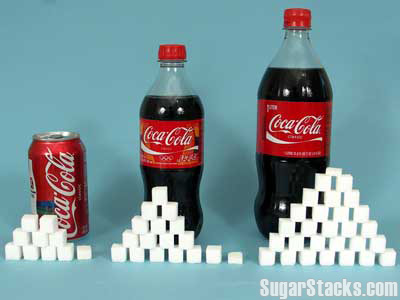 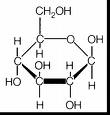 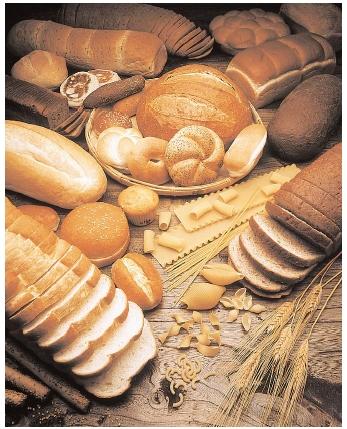 1. Carbohydrates 
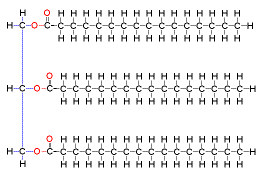 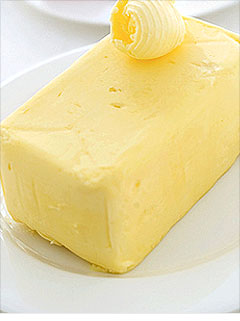 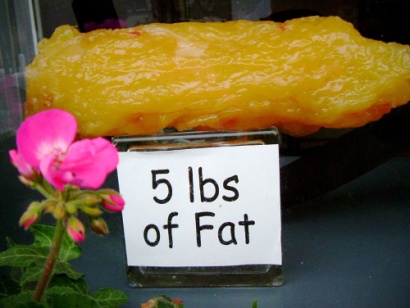 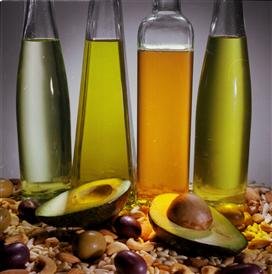 2. Lipids 
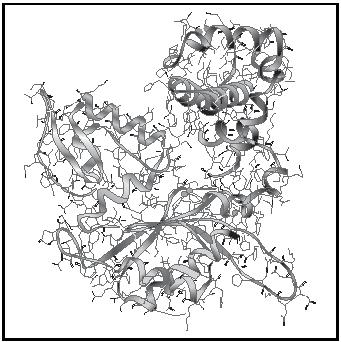 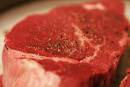 3. Proteins 
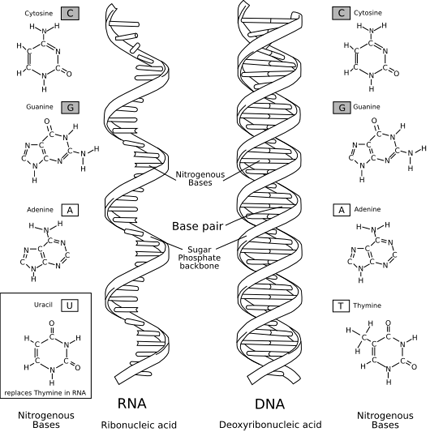 4. Nucleic Acids 
“Macromolecules”:
Organic molecules are most often considered “macromolecules”  (macro = large)
 They are made of “building block” molecules called monomers.
 2 monomers can combine to form a dimer (di= two), and many monomers combine to form a polymer (poly= many)
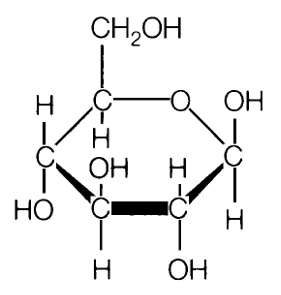 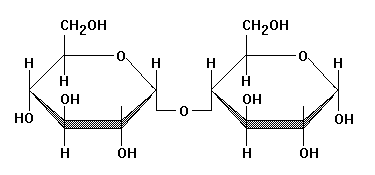 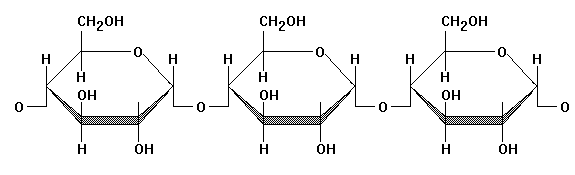 dimer
polymer
monomer
Monomers join together in a reaction called “dehydration synthesis”. (dehydration = water loss) (synthesize = combine)

-Large molecules formed = water is lost

See animation: http://nhscience.lonestar.edu/biol/dehydrat/dehydrat.html
H2O
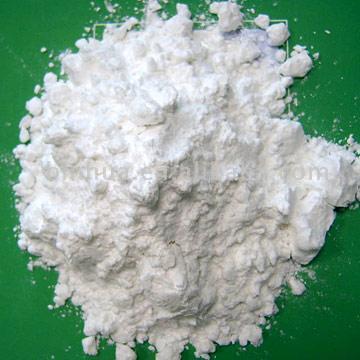 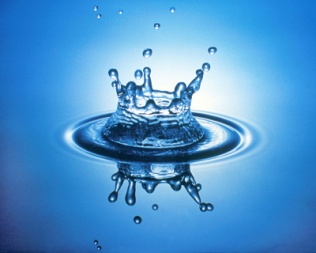 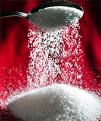 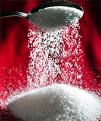 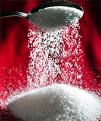 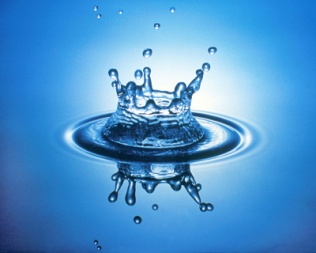 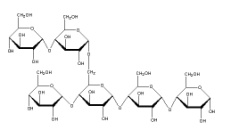 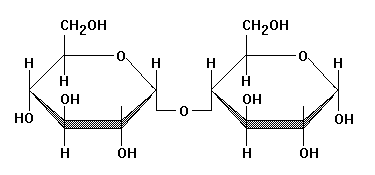 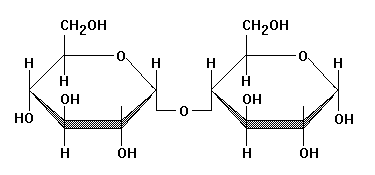 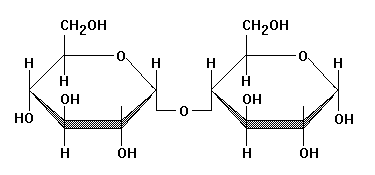 H2O
The opposite of dehydration synthesis is called “hydrolysis” (requires water)
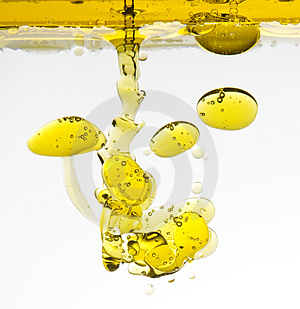 Some organic molecules, like lipids,  are said to be hydrophobic
-they will not mix with water
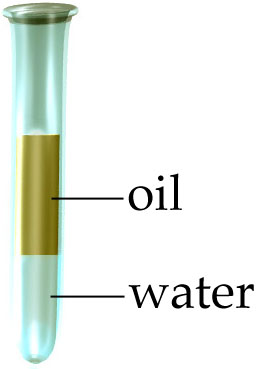 Other organic molecules are  hydrophilic
-they mix well with water
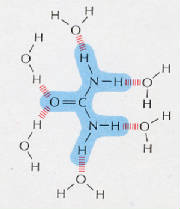 Carbohydrates:
-Made of ONLY Carbon, Hydrogen, and Oxygen
1. Sugars -  
	-Monosaccharides= “single sugars” (ex.- glucose)
	-Disaccharides= “double sugars” (ex.- sucrose, table sugar)
	-for FAST energy
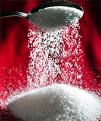 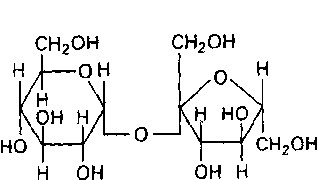 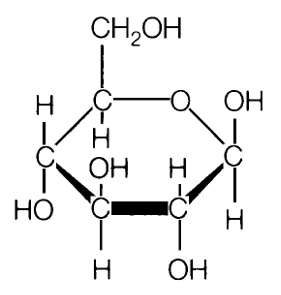 2. Starch (plants) and Glycogen (animals)- 
	-Polysaccharides= “many sugars”
	-Stored Energy (broken down into sugars later)
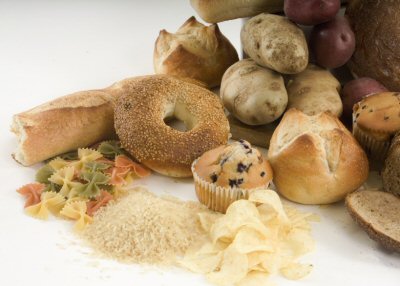 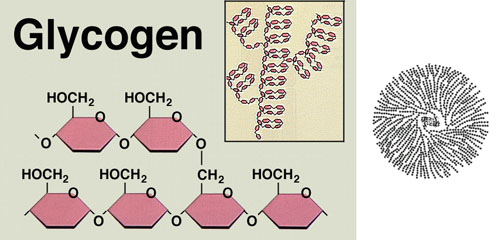 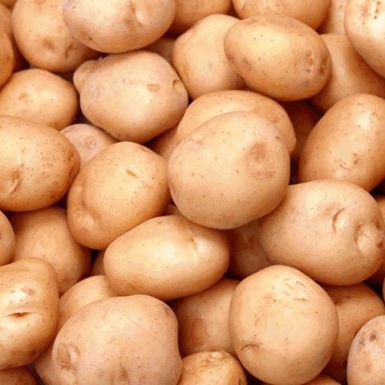 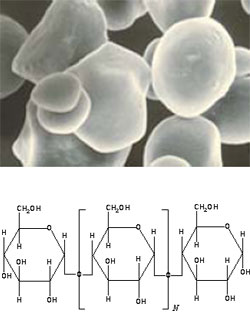 Glycogen is stored in the liver
Starch is stored in seeds, grains and tubers
3. Cellulose-
	-Found ONLY in plants
	-Structural molecule (makes plants rigid)
	-Indigestible by animals  (“fiber”)
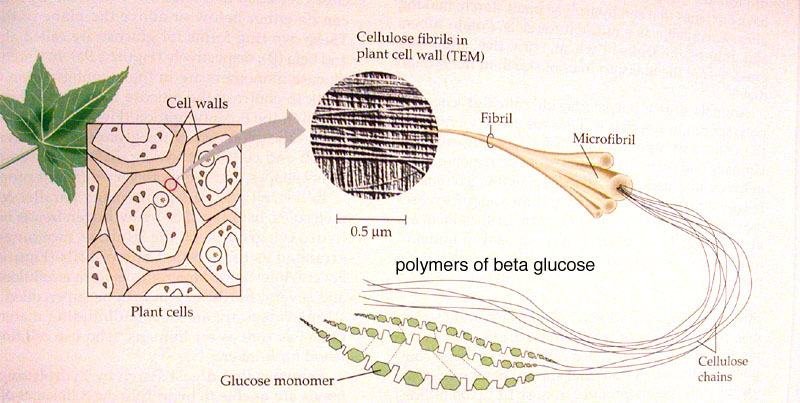 Lipids:  Made of ONLY Carbon, Hydrogen, and Oxygen
1.Fats and Oils
	-LONG TERM energy storage
	-Made of 1 glycerol molecule & 3 fatty acids 								(Triglycerides)
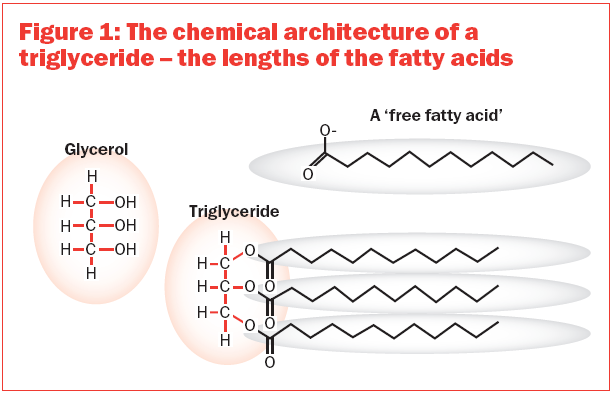 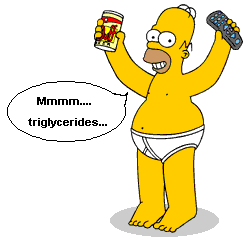 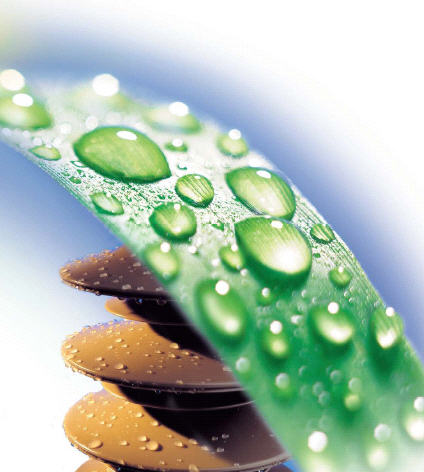 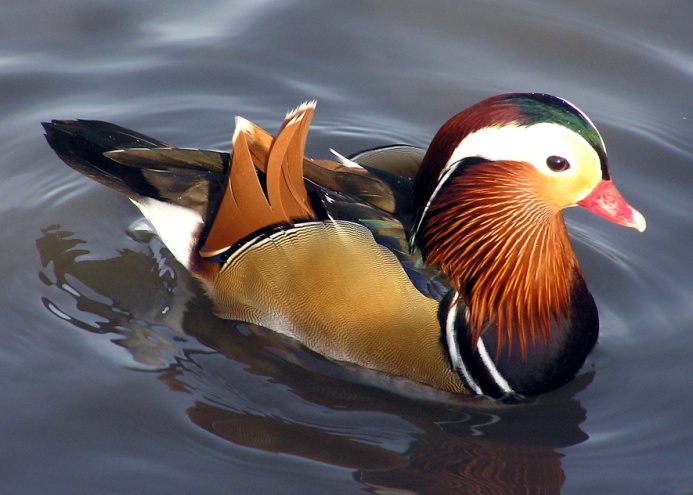 2. Waxes 
-water repellent
3. Phospholipids 	
	-cell membranes
	-hydrophilic heads 
	-hydrophobic “tails”
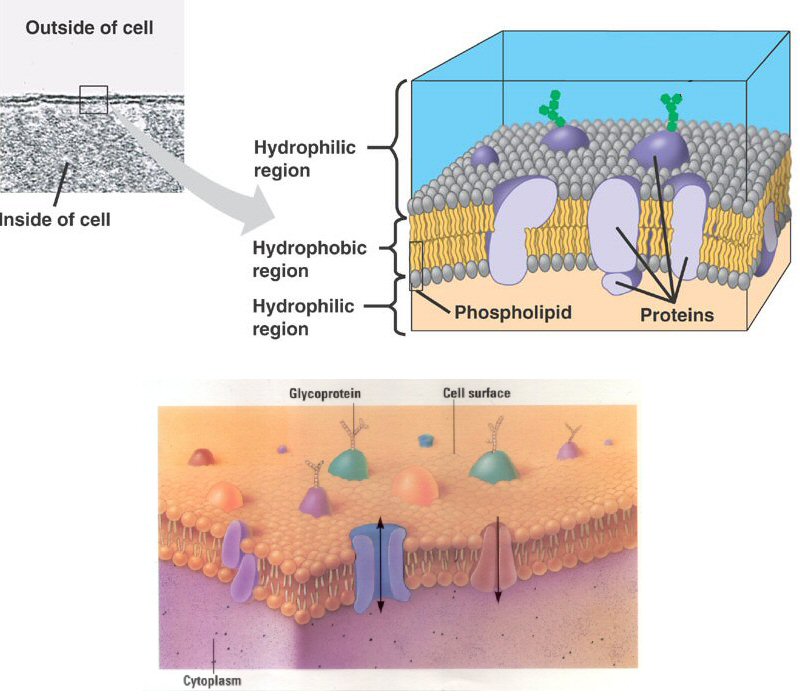 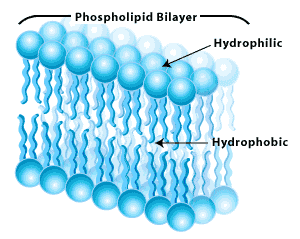 4. Steroid hormones
	-chemical control of 	some body functions
	-made from cholesterol
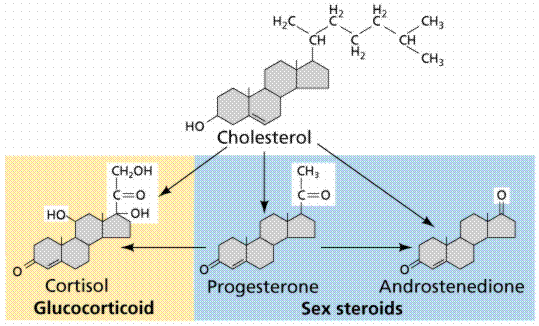 Proteins:Made of Carbon, Hydrogen, Nitrogen and Oxygen
-over half the dry weight of your body
-VERY LARGE with complex 3-dimensional structures
-made of combinations of 20 different amino acids
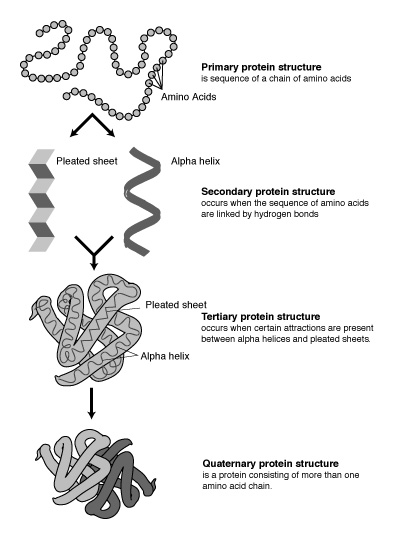 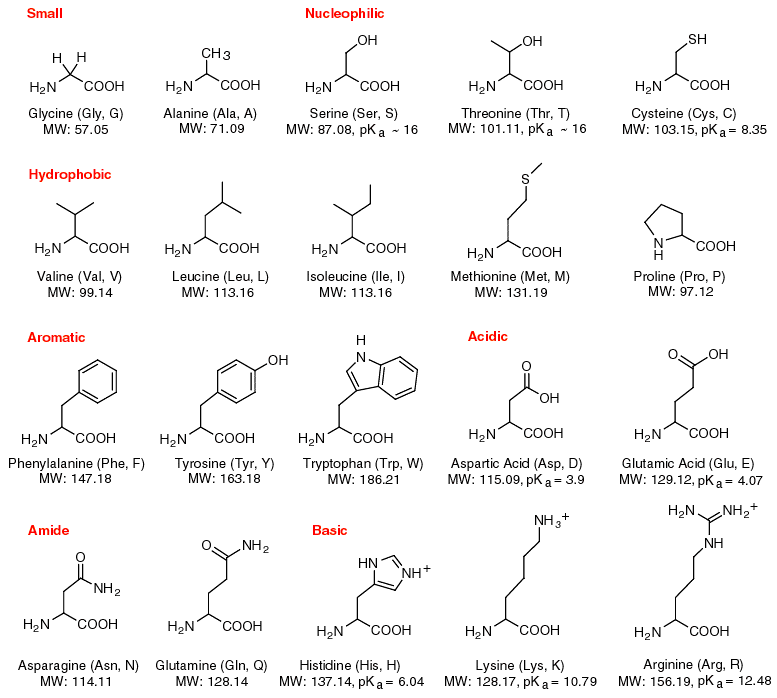 - proteins perform MANY functions:
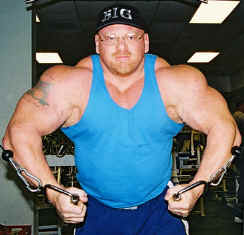 Movement (muscles)
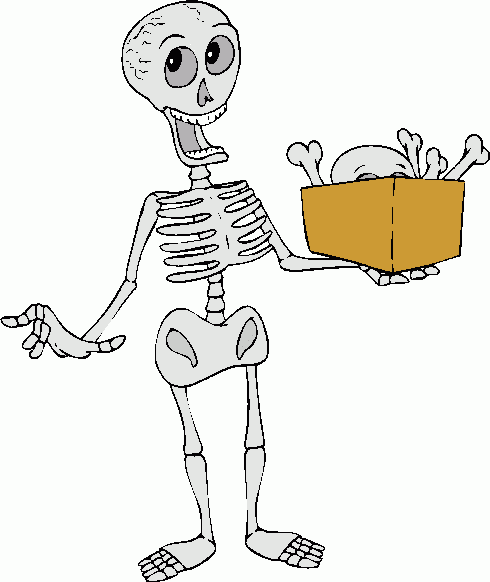 Structure (bones)
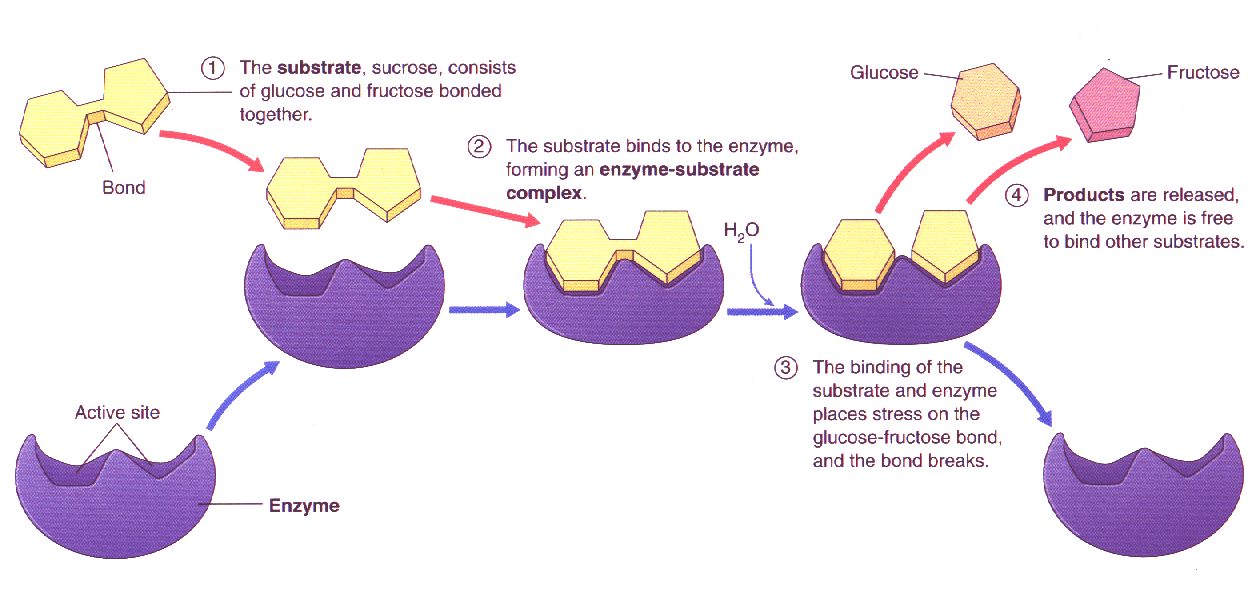 Chemical Regulation (enzymes speed up chemical reactions)
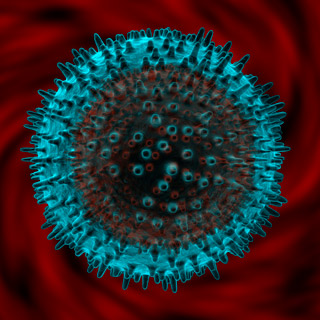 Defense (antibodies of the immune system)
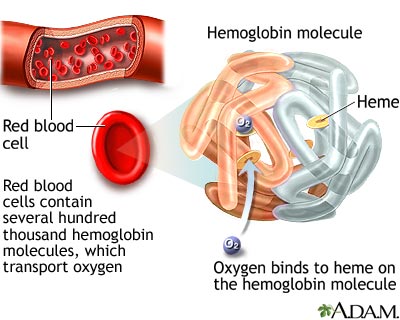 Transport (hemoglobin in red blood cells)
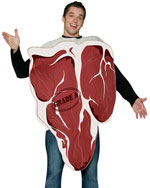 Nutrition
Enzymes speed up reactions at normal temperatures
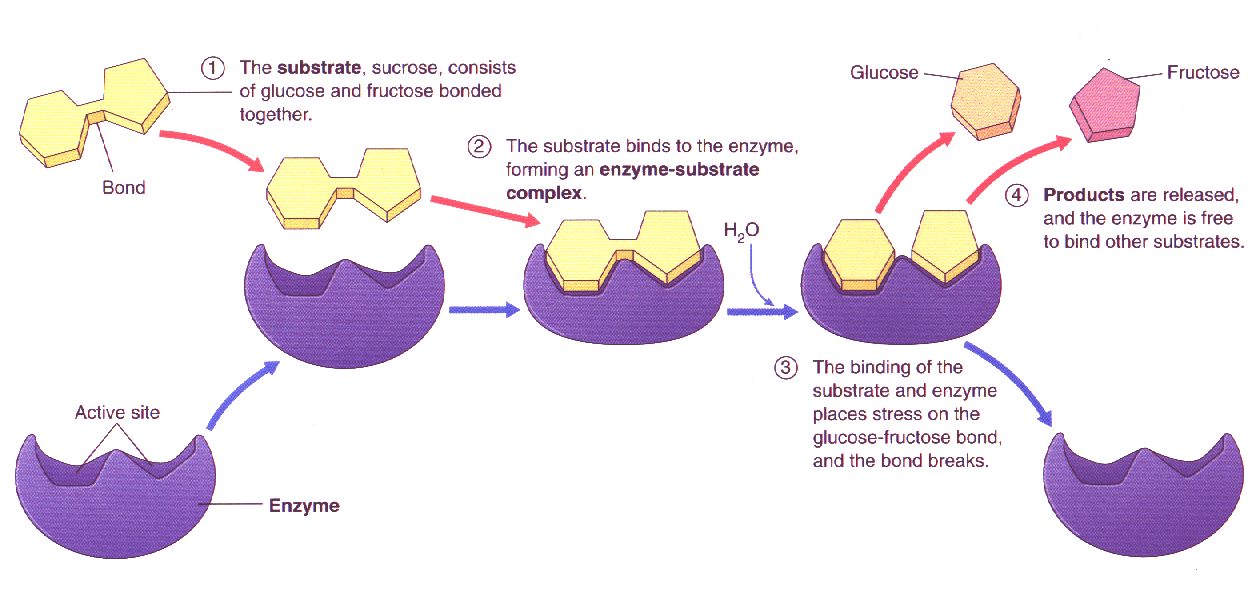 -

Made of Carbon, Hydrogen, Nitrogen, Phosophorus and Oxygen
Consist of repeating units called nucleotides
Nucleic Acids:
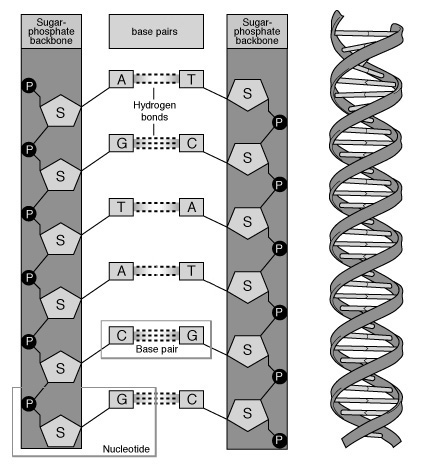 1. DNA-  forms the genetic code (codes for proteins)
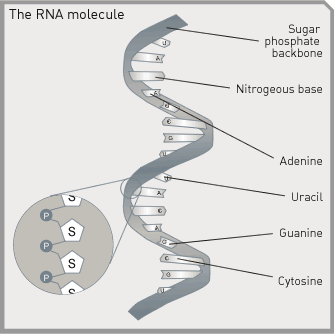 2. RNA-  vital part of protein building process
Organic Molecules:
4 classes
Nucleic Acids
Proteins
Lipids
also known as
Carbo- hydrates